Investigating the Robust Ability of Classic, Modern, and Contemporary Brain Machine Interface Decoders
A Thesis Proposal Submitted to:Temple University Graduate Board
In Partial Fulfillment of the Requirements of the Degree:MASTER OF SCIENCE IN ELECTRICAL ENGINEERING
Michael Samarco
Background
What is a Brain Machine Interface (BMI)?
A brain-machine interface (BMI) is a system in which the brain’s electrical signals, or neuronal activity, are acquired and processed directly by a computer or other external device(s).
Tap into the brain via:
Electrocorticogram (ECoG)
Single-Unit/Neuron
Electroencephalograms (EEG)
Peripheral Nerve Activity
[Speaker Notes: Allows us to get better insight into how the brain works (practical tool)
Prosthesis (extends hope and independence to paraplegic individuals' victim of disease or traumatic accidents)

Electrocorticography (ECoG), a type of intracranial electroencephalography (iEEG), is a type of electrophysiological monitoring that uses electrodes placed directly on the exposed surface of the brain to record electrical activity
Peripheral nerves branch throughout body from spinal cord]
Possibilities (Example Use Case)
Image from Bouton et al., 2016
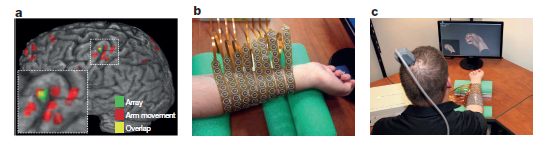 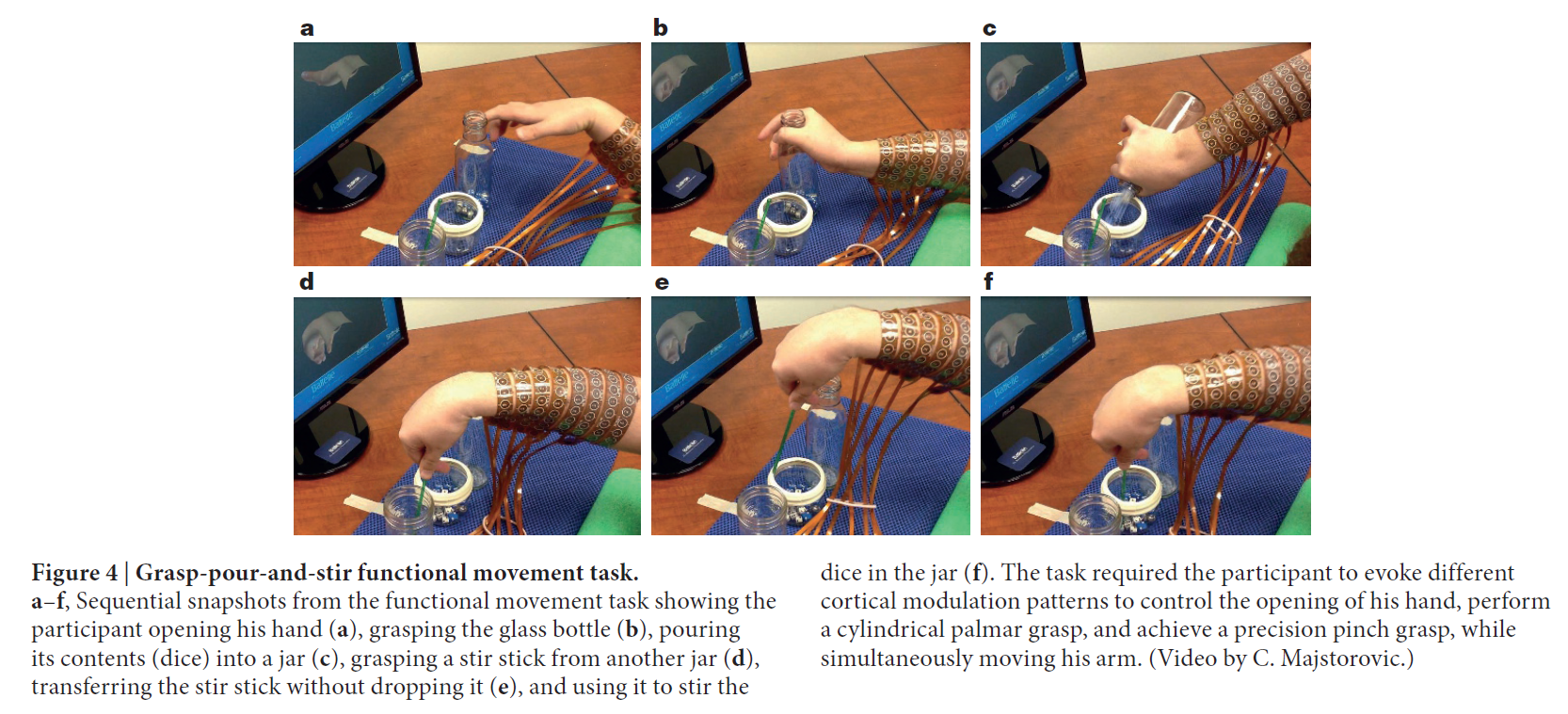 [Speaker Notes: Bouton tasks (grasp and pour and stir [dice]) and gestures
(human with quadriplegia)]
N1 Implant. Neuralink.BMI Implant.(Neuralink)
Image from Salahuddin and Gao, 2021
EPOC X. EMOTIV. Wireless EEG Headset. (https://www.emotiv.com/epoc-x/#)
EmotivPRO. Licensed EEG Software.(https://www.emotiv.com/emotivpro/)
Flex 2.0 Saline. High-Density Saline EEG Head Cap. (https://www.emotiv.com/flex-saline/)
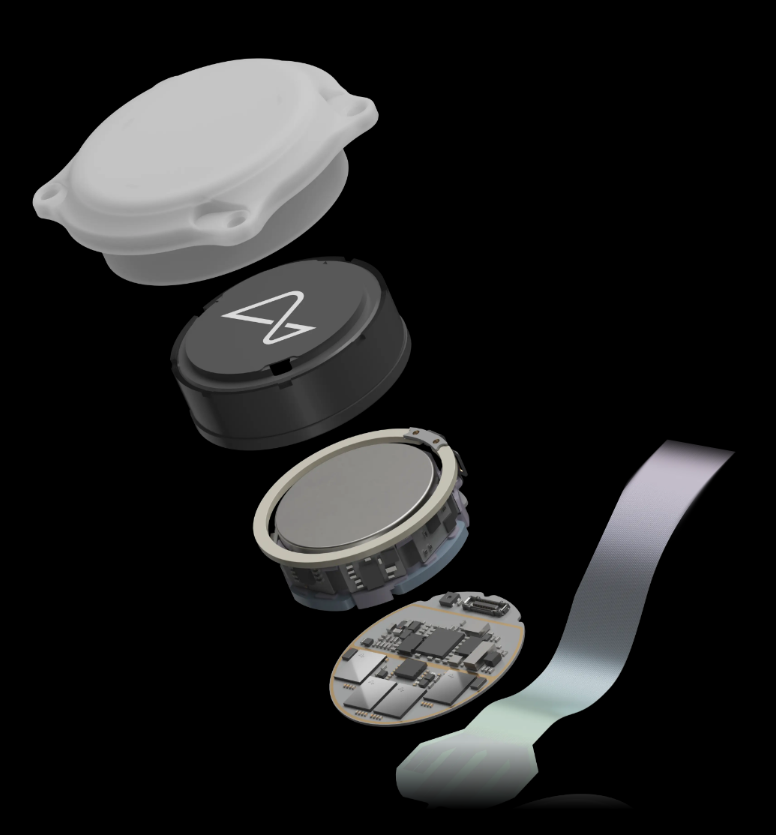 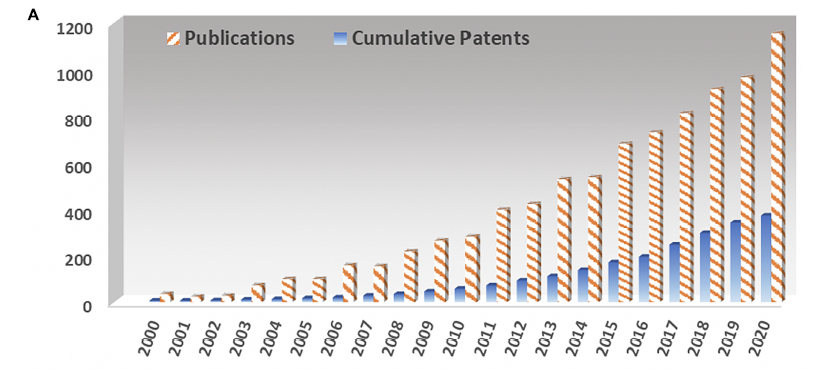 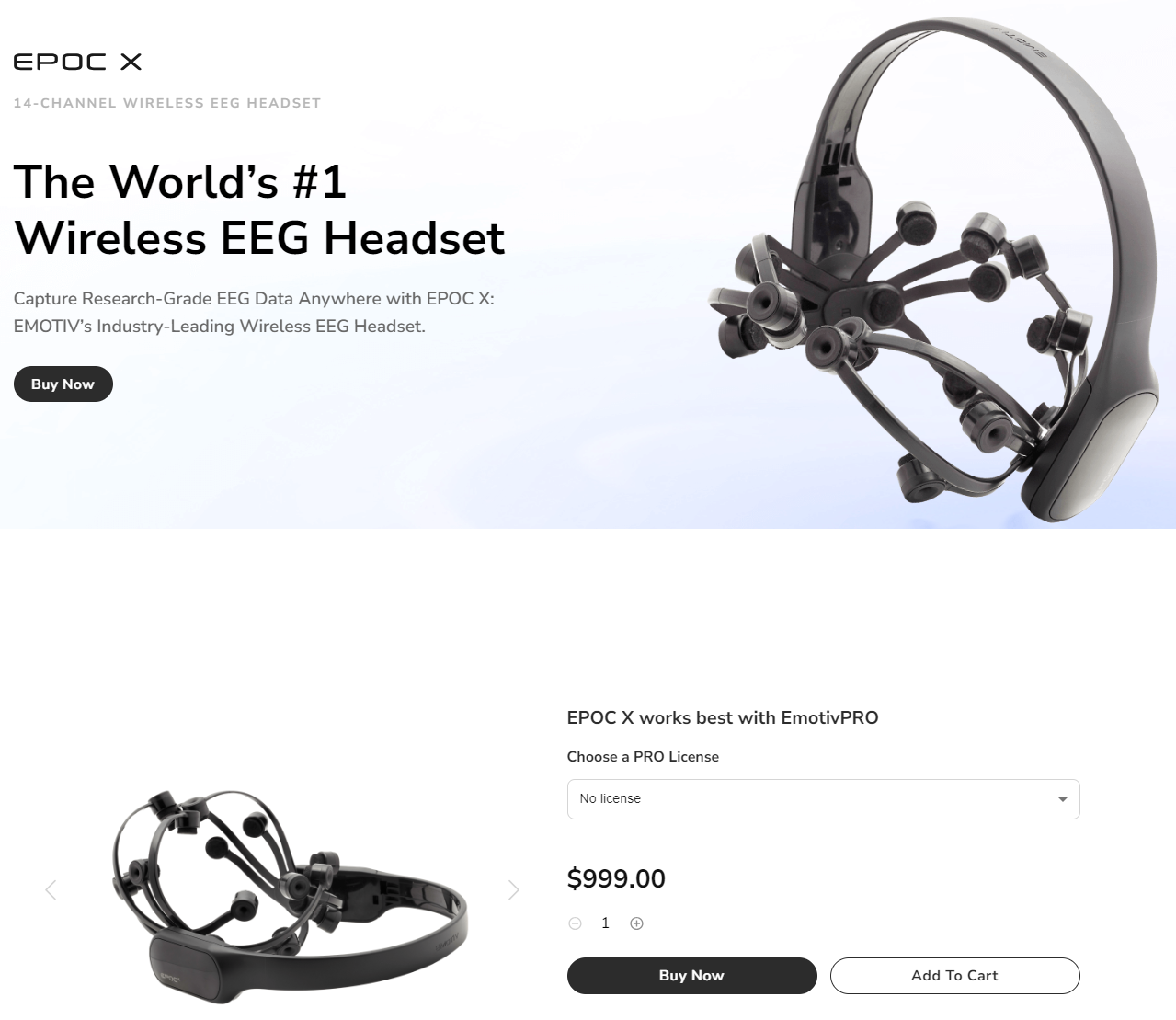 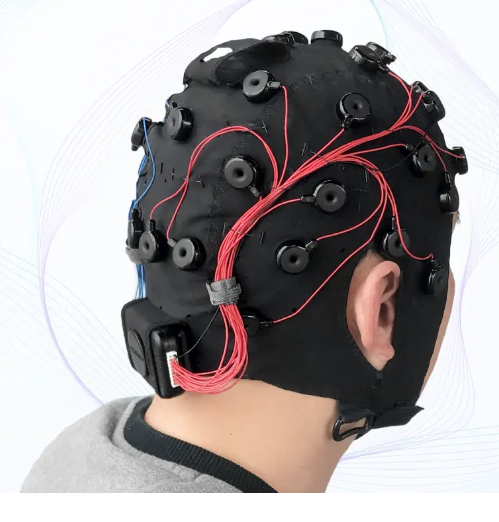 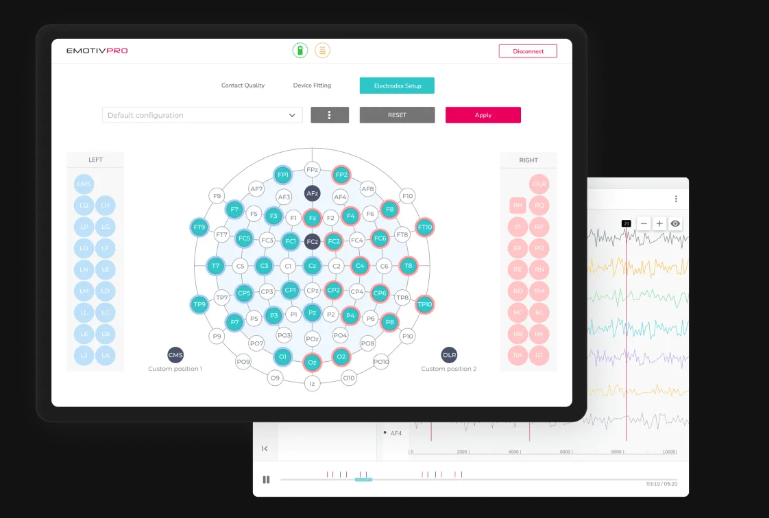 Neuralink (Fremont, CA)
Emotiv Devices (San Francisco, CA)
BMI Publications over the years
BMI Relevancy
Emotiv (San Francisco, CA)
Neuralink(Fremont, CA)
[Speaker Notes: Neuralink is beginning there first in-human trials (Neuralink’s First-in-Human Clinical Trial is Open for Recruitment | Blog | Neuralink) as of September 2023 (awarded by FDA)

“N1 Implant is cosmetically invisible and is intended to record and transmit brain signals wirelessly to an app that decodes movement intention. The initial goal of our BCI is to grant people the ability to control a computer cursor or keyboard using their thoughts alone.”

Emotiv has licensed software (e.g. EmotivPro) for EEG research that features cloud computing and real time EEG processing]
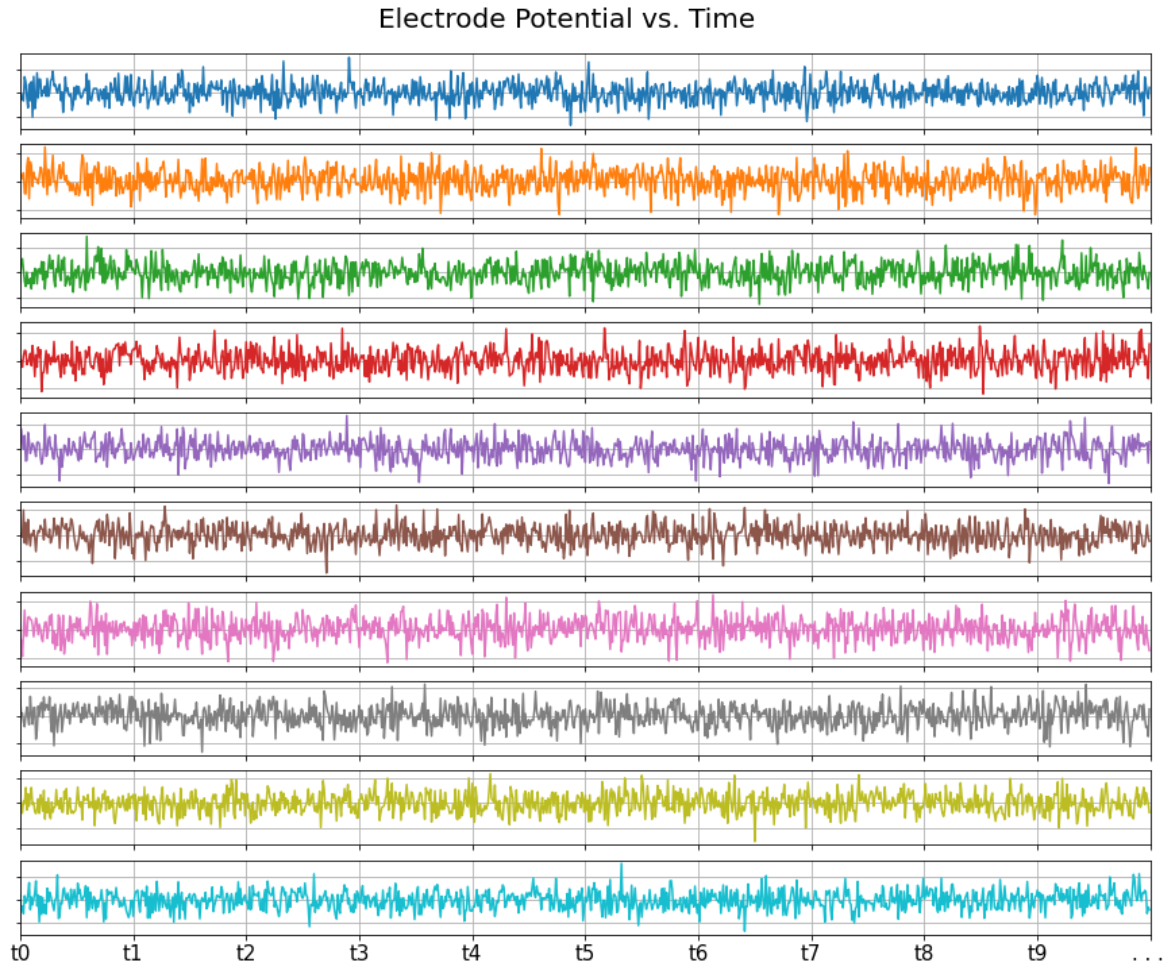 gain
Overview of a Typical BMI System
ADC
(d) Pre-Amplifier
(photo from Rajan et al., 2015)
…
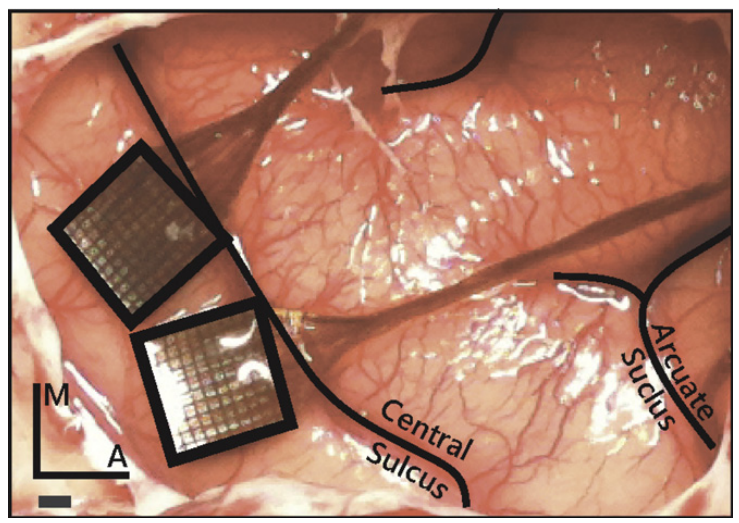 filter
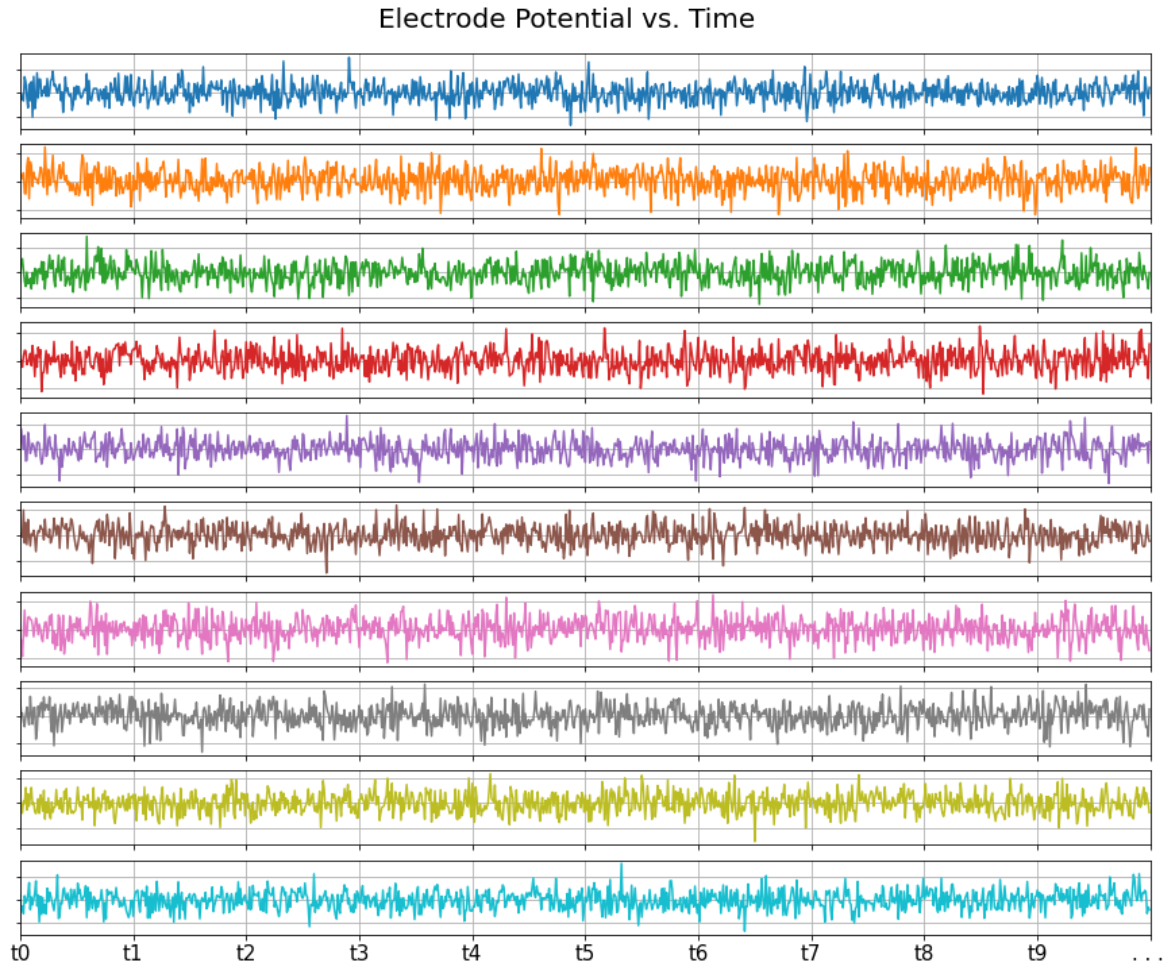 0100011101…
0001100011…
0010001111…

1110000110…
0000111010…
0011001101…
(c) Raw Electrode Signals(Potential vs. Time)
(e) ProcessingSystem
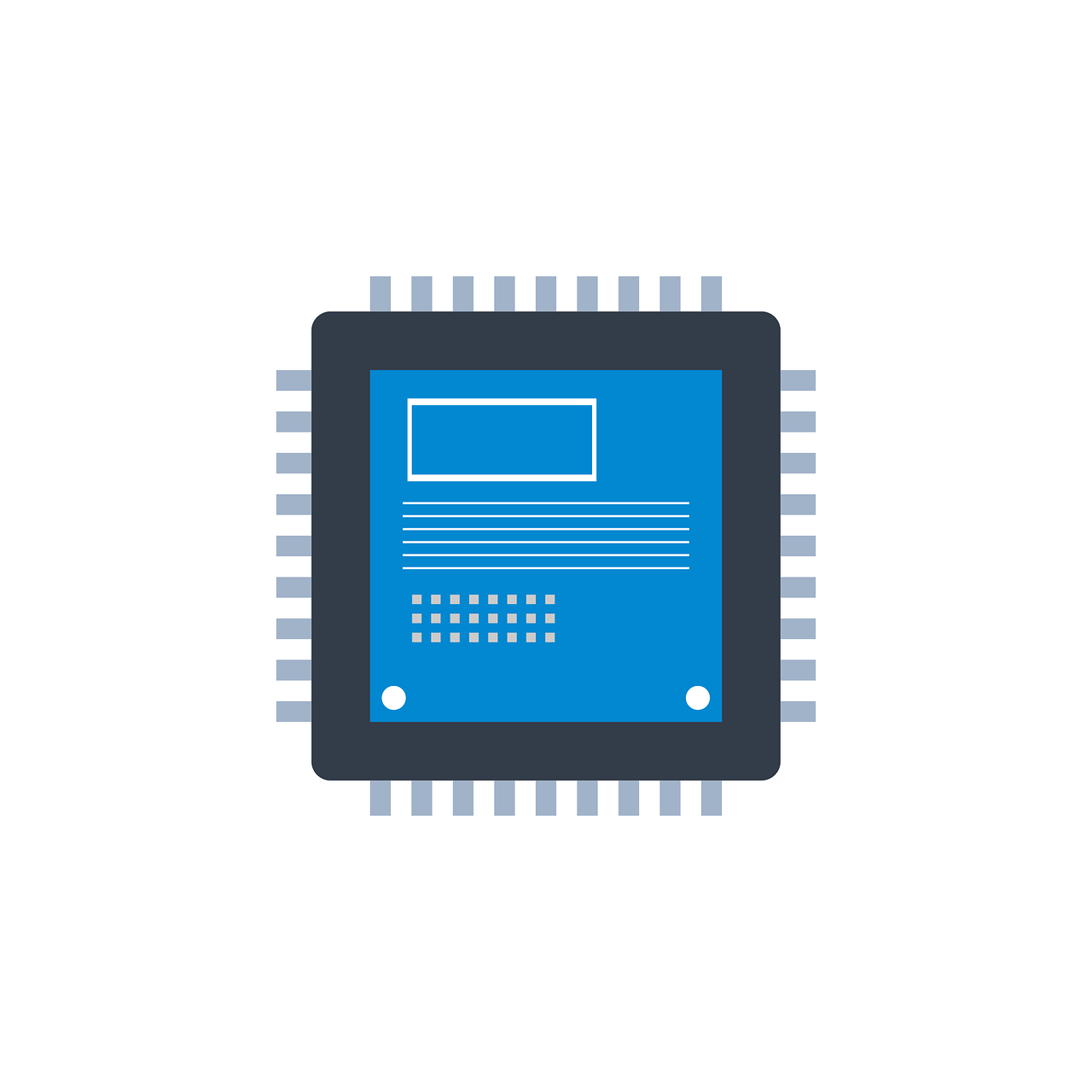 …
(b) Measurement Source(Brain)
Control Signal
DigitizedWaveforms
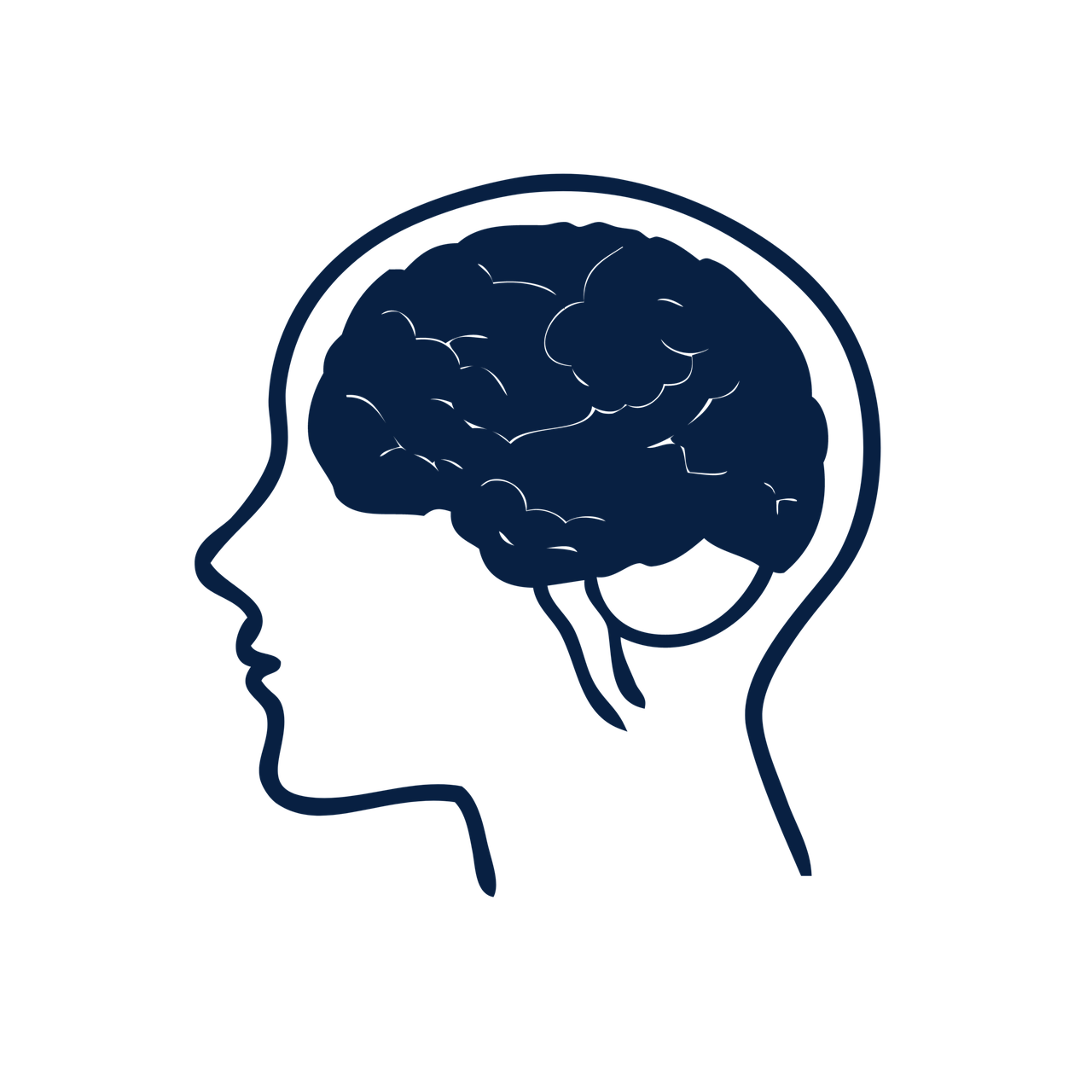 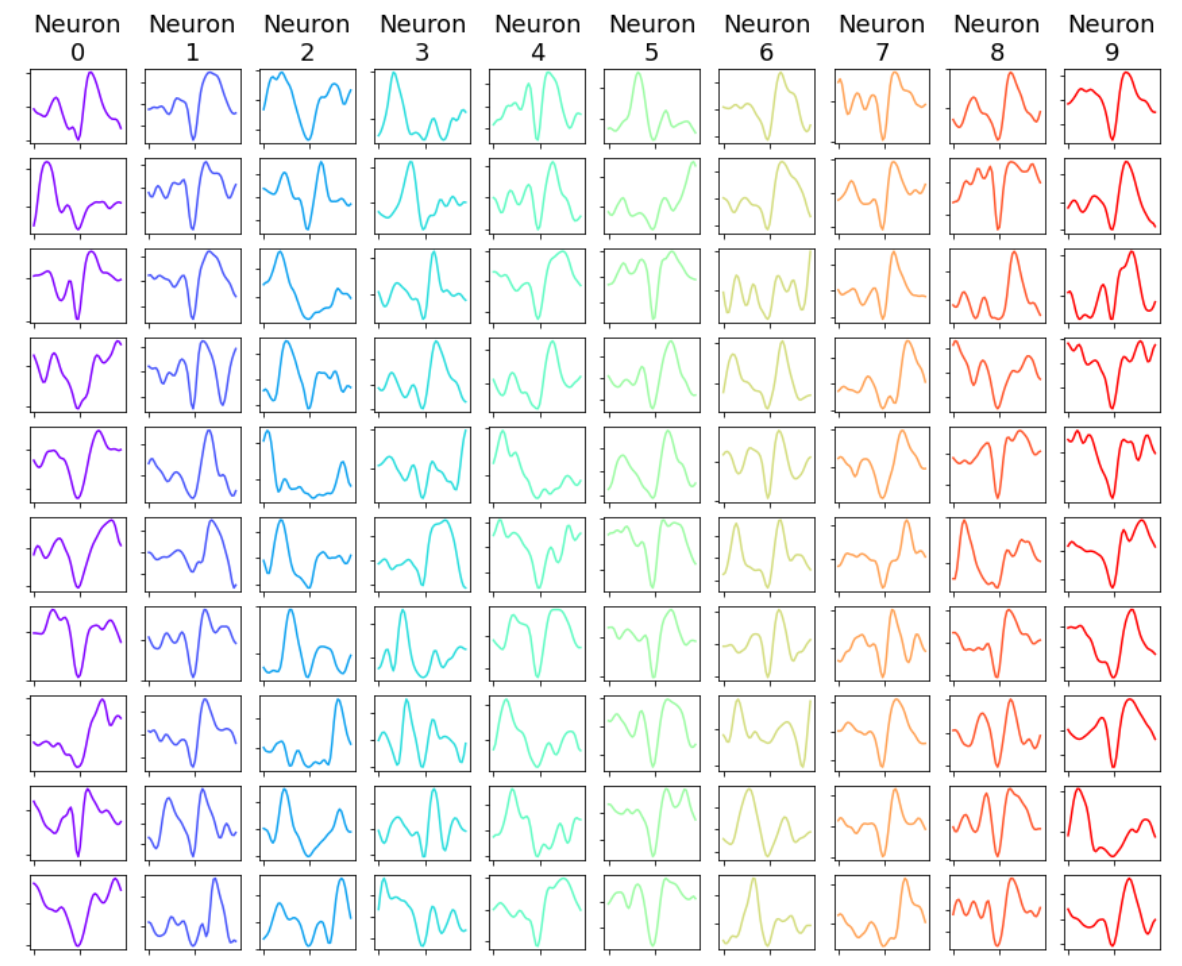 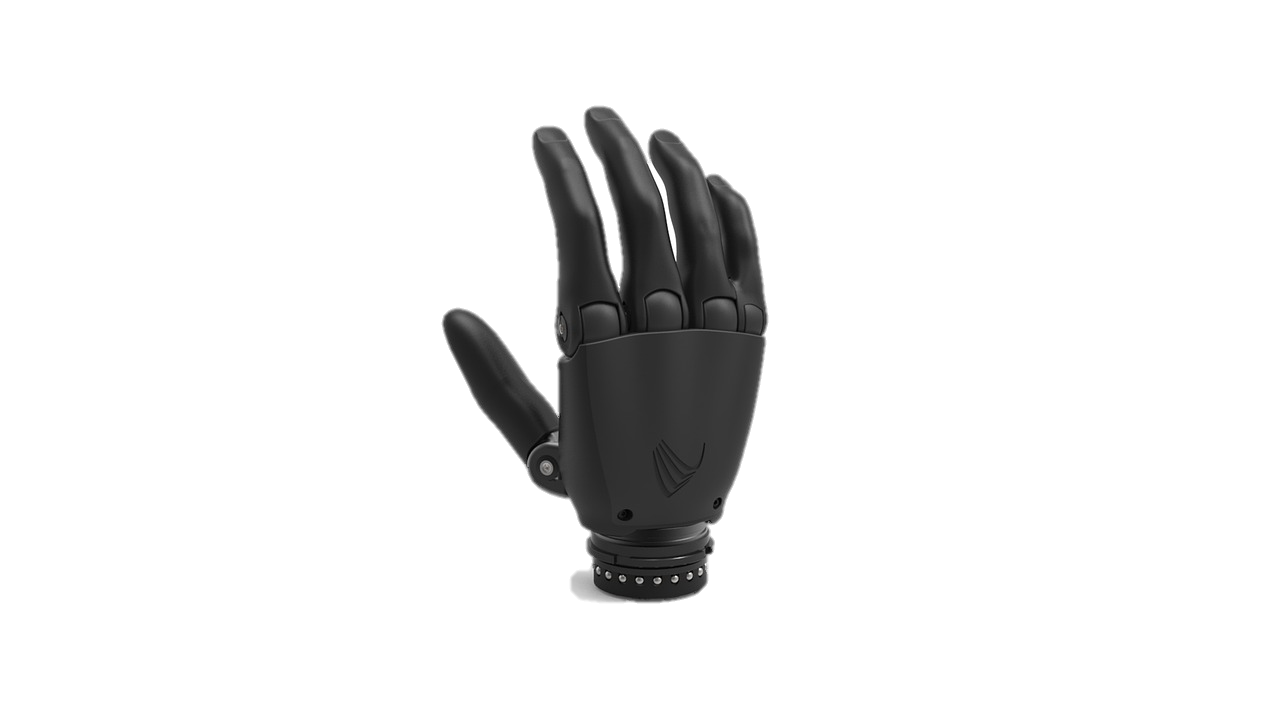 (f) Algorithms
Spike Detection
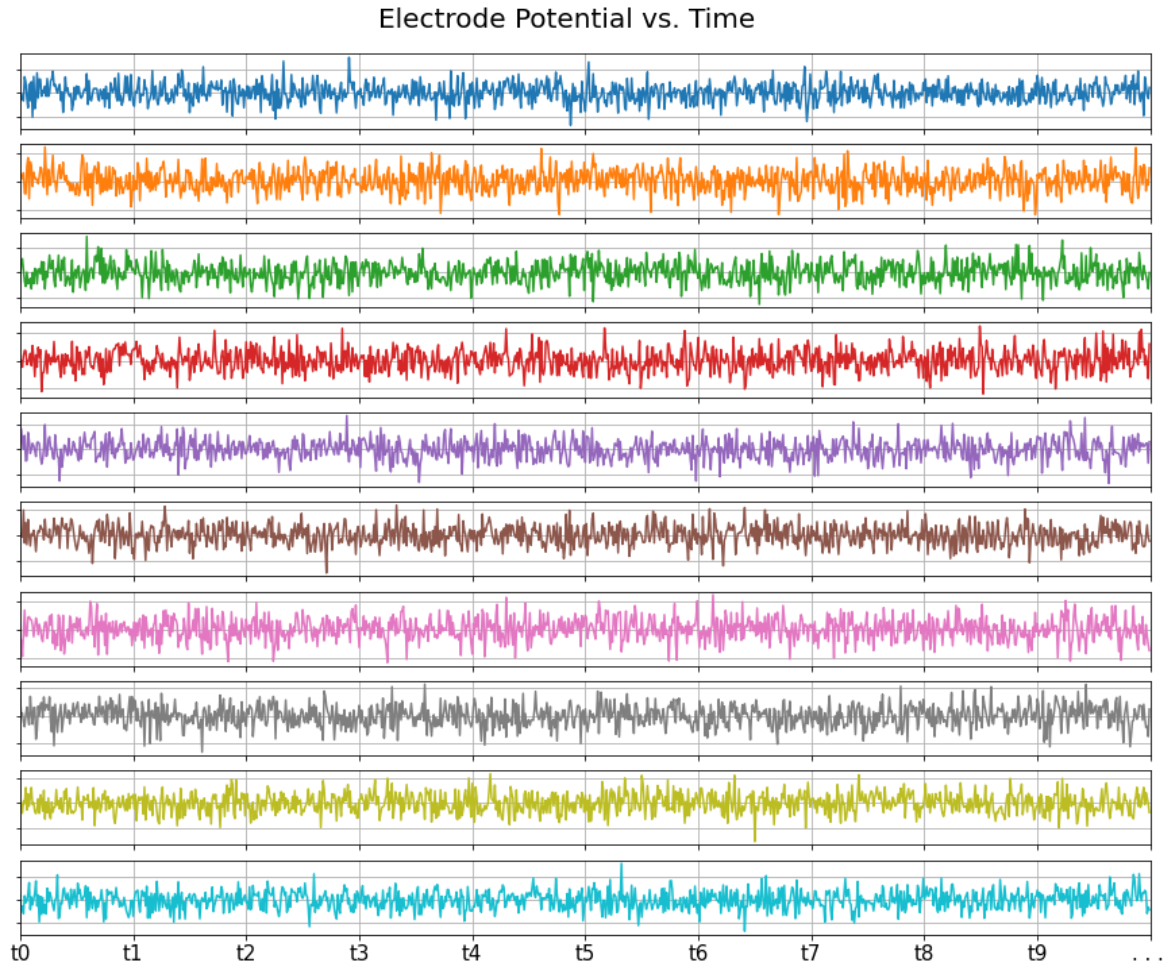 …
…
Decoder
(g) Device UnderControl
(a) Subject
Spike Sorting
[Speaker Notes: Figure 1. This is an overview of a typical brain machine interface system. (a) The subject has chronically implanted electrodes in its brain to record neural activity. The subject can be a person or non-human primate. (b) An example photo of micro-electrode arrays implants in brain tissue (photo from Rajan et al., 2015). Specifically, this image shows Utah arrays (Blackrock Neurotech (New York City, New York)). (c) Each electrode measures raw electrical potential from the neurons that neighbor it. (d) A pre-amplifier, filters and amplifies as well as samples, or digitizes, the raw electrode signals. This conditions the signal for the processing system. (e) The processing system processes the digitized electrode signals and runs application algorithms on the data to achieve a task. (f) The algorithms typically consist of a spike detection phase, followed by (or optionally skipped) a spike sorting/classification algorithm. The “spiked” data is asynchronous and usually needs to be time aligned, or binned. The binned spike data then feeds the main application algorithm/model which essentially decodes that data and transforms it to an equivalent action, task, and/or state of a system. (g) Finally, the prediction from the decoder algorithm can be used to update the state of a device (for example, control position of a prosthesis).

Key Points:
Spike Sorting
Multi-Unit Data
Neural Decoders
Data Collection Issues]
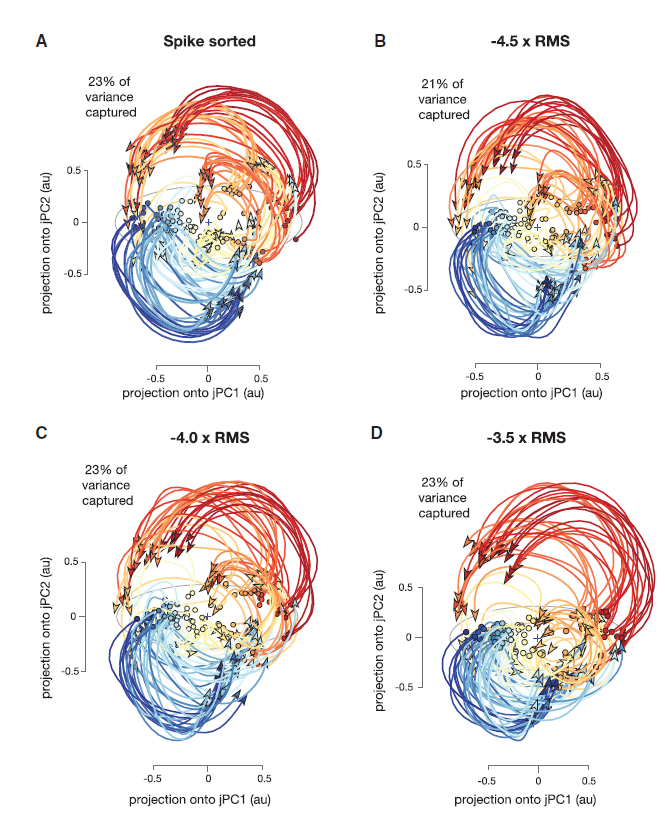 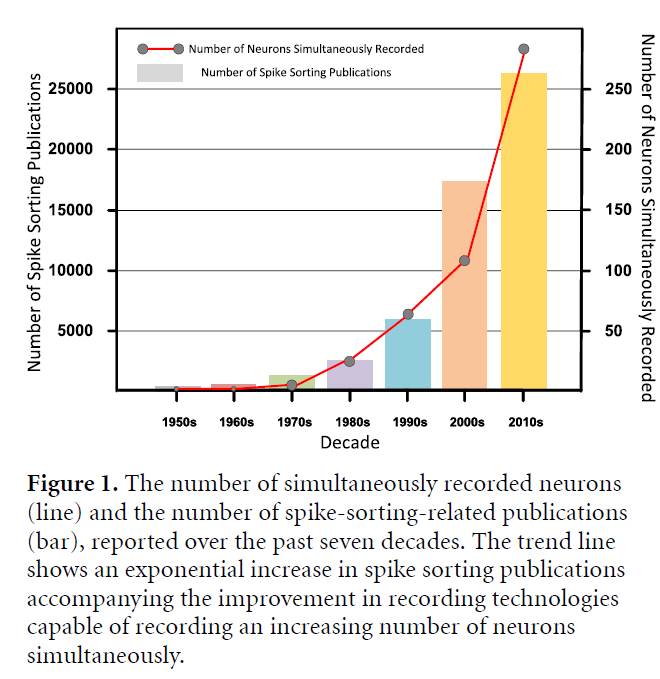 Image from Zhang et al., 2023
Image from Trautmann et al., 2019
Spike Sorting is a common process employed in BMI systems
Widely Used
Three step process: Adds Complexity, Adds a layer of training, Issue for embedded system design (hardware),  Sometimes requires manual calibration
An alternative approach to spike sorting is to use Multi-Unit Data
Neural Data Formats
[Speaker Notes: Three step process is: thresholding, feature learning, classification/clustering

Some Studies suggest multi-unit still retains the features associated with tasking (very similarly)]
t1
t2
t3
t4
t5
t6
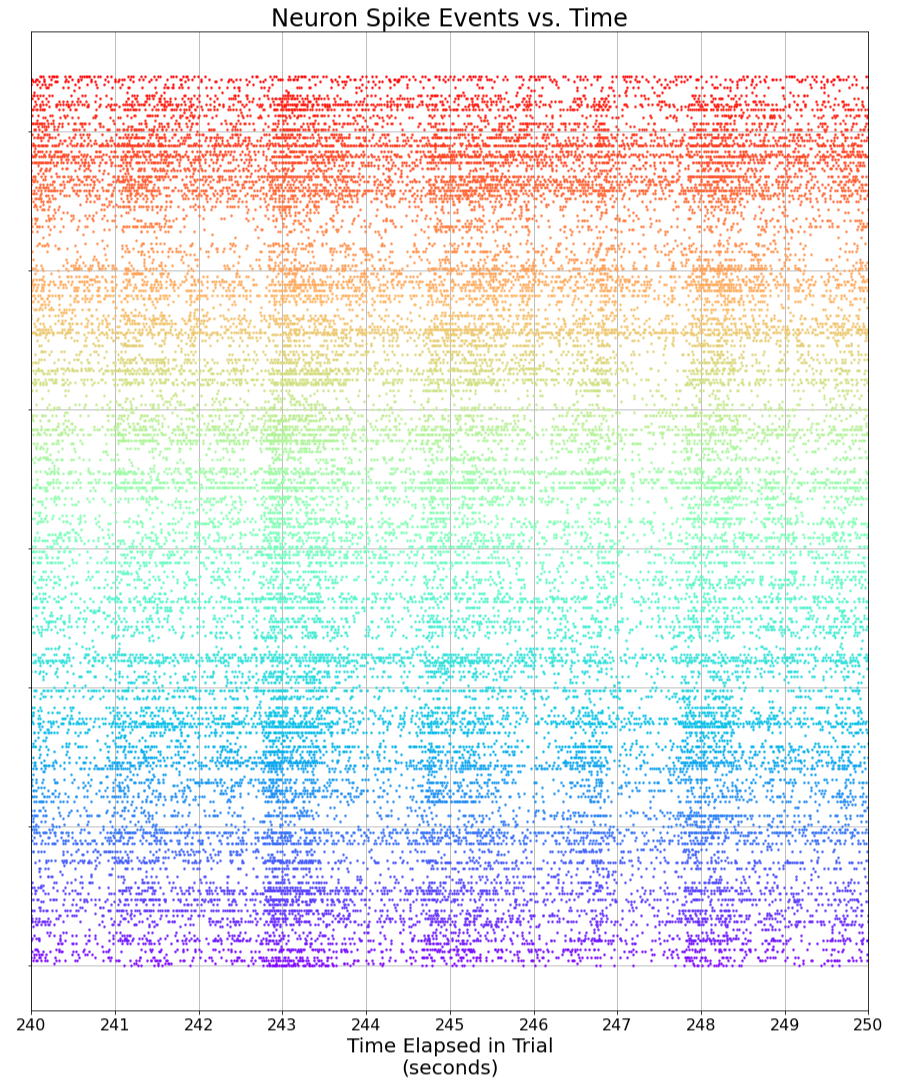 …
…
Neural Decoders
…
…
…
…
…
…
Training
Supervised vs. Unsupervised learning
Binning
Overall Goal
Thought
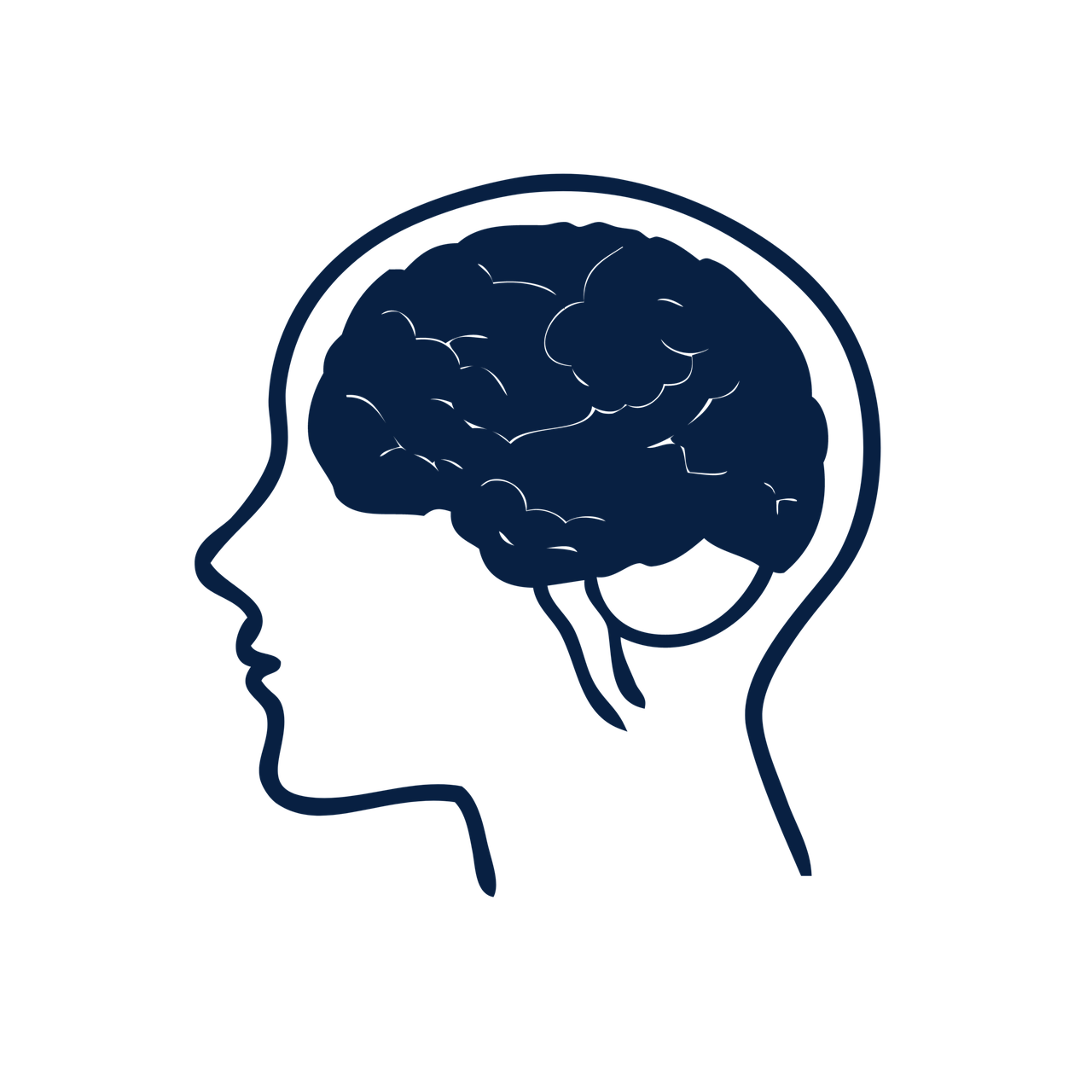 Action/Task
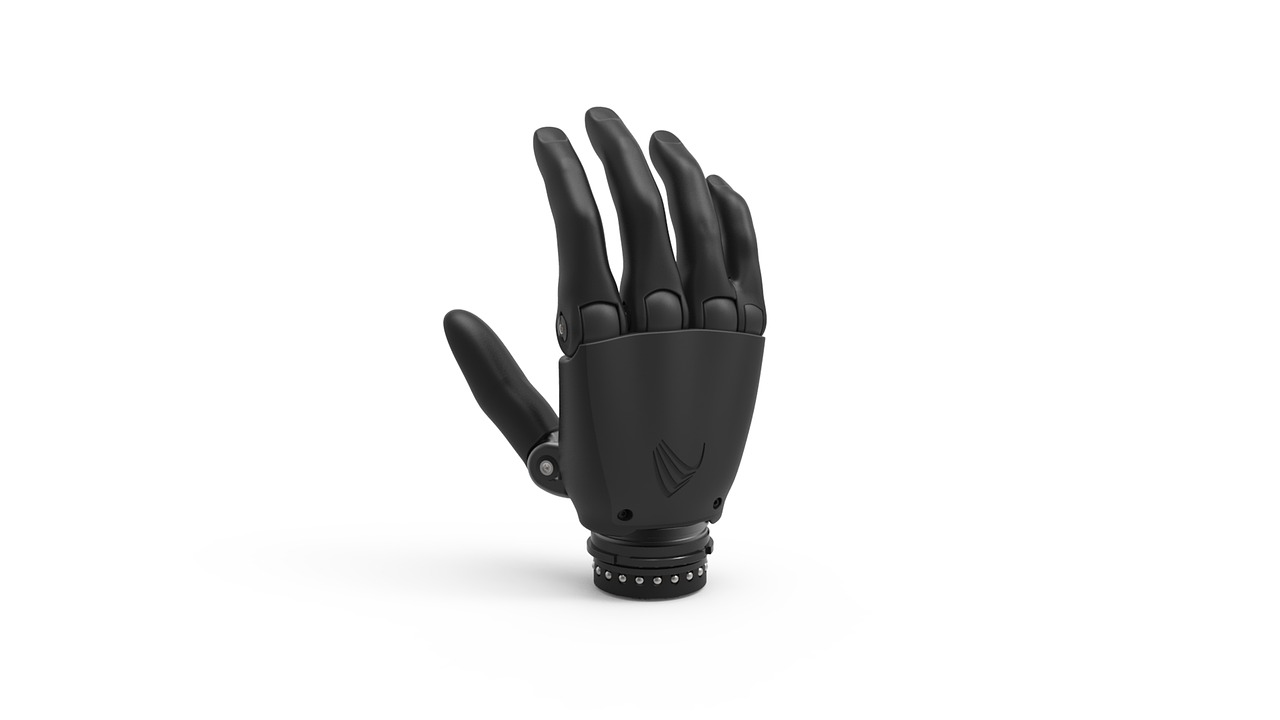 Model
This plot is over a snippet of time for a trial in the O’Doherty et al., 2020 dataset. In this plot, each spike sorted neuron is offset vertically. The markers across the horizontal indicate when a spike detected event occurred for a neuron corresponding to the vertical position of those horizontal mark sets. These spike recordings are asynchronous.
[Speaker Notes: Note on binning: online control has shown good results with 16 ms bins [15] in Makin]
Image from Luan et al., 2020
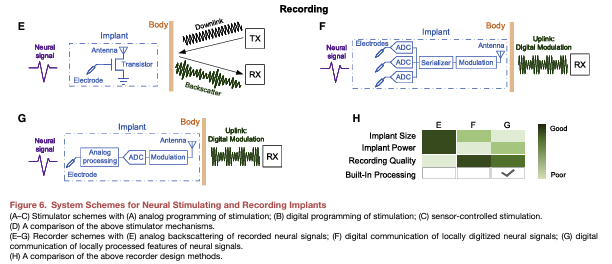 Image from Swindale and Spacek, 2016
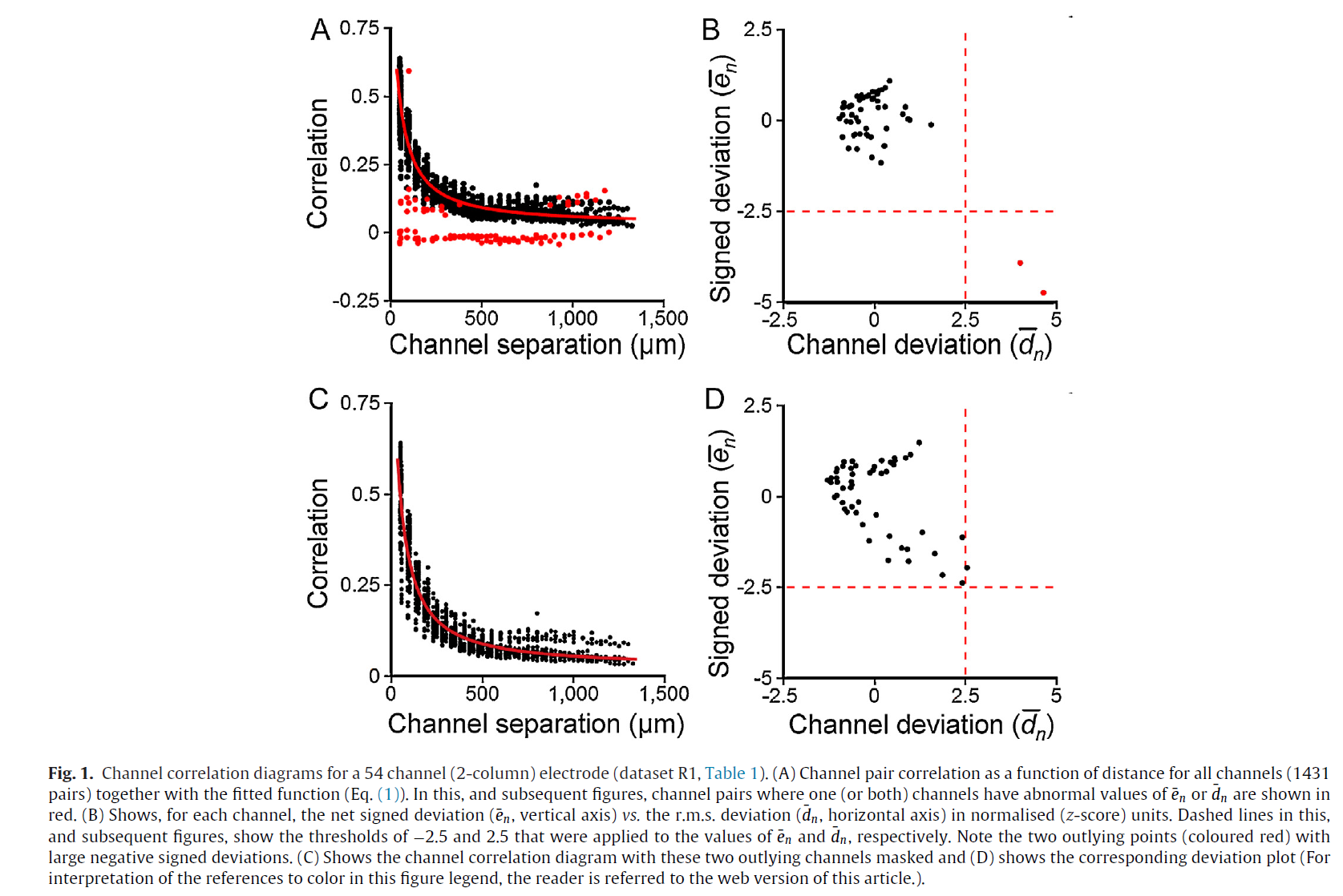 Electrodes can shift, become detached, experience short circuiting, or be open circuited
System can be wireless at any point (image top right)
Wireless systems are subject to interference, poor reception, etc.
Research being done in integrity fault detection (top left image)
Masking faulty channels is a possibility for performance upgrade
Issues in Data Acquisition
[Speaker Notes: “since electrodes detached from their amplifier may broadcast their data intermittently or simply get distorted by noise. For this case, real-time rejection of corrupted channels would be favorable (Swindale and Spacek, 2016; Li et al., 2020a).”
Swindale and Spacek, 2016 conducted a study where they were able to survey multichannel electrode arrays and detect issues in integrity automatically. They demonstrated an improved spike sorting process by masking non-functional channels (or those that appear to be shorted, open circuit, or corrupted in large noisy amplitudes).

Swindale and Spacek: spikes > 500 Hz have correlations that fall off exponentially with physical spacing;
channels with corr -> 0 = non-functional;
corr -> 1 = short
Other deviations can indicate mislabel or alignment issue

Integrity affects spike sorting negatively

Luan reviewed wireless BMIs
Inherent Biological requirement on power (limitation on transmission)]
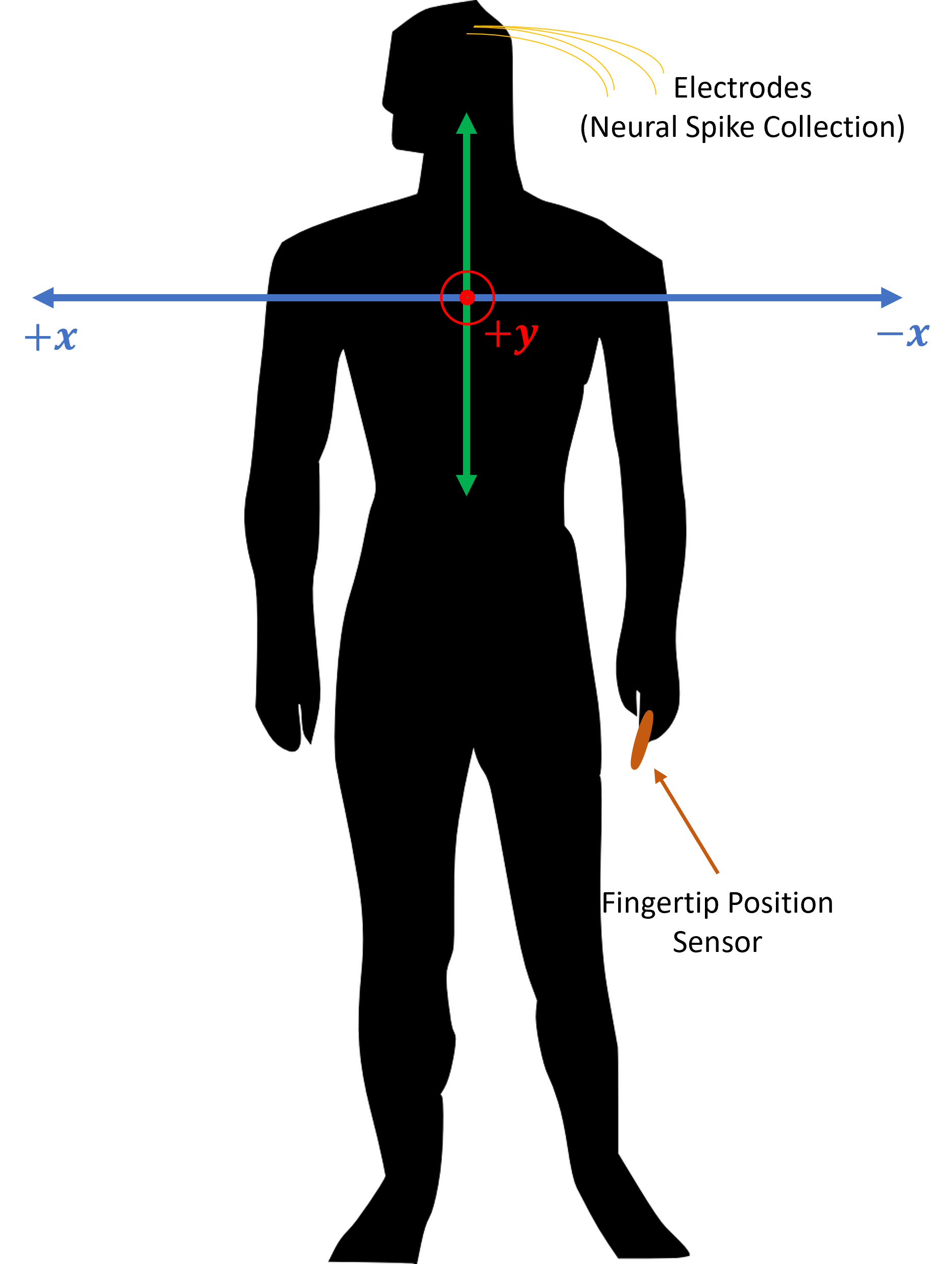 Relevant Work/Experiment
Makin et al., 2018 published code and datasets from data collected in non-human primate reach trials
Data collection spanned ~11 months (46 diff days) and 2 different subjects
Demonstrated rEFH to significantly outperform the conventional decoders in their tests
Neural data collected was spike sorted
Training was performed in each trial, but training time tested
Tested different bin sizes for binned neural spikes
Tested number of available neurons
[Speaker Notes: Bin sizes are [16 ms. 32 ms, 64 ms, and 128 ms].
Lateral is x and sagittal is y
+x -> reaches to right
+y -> reaches rostral to the subject (in front of face)
Kinematic states sampled at 250 Hz]
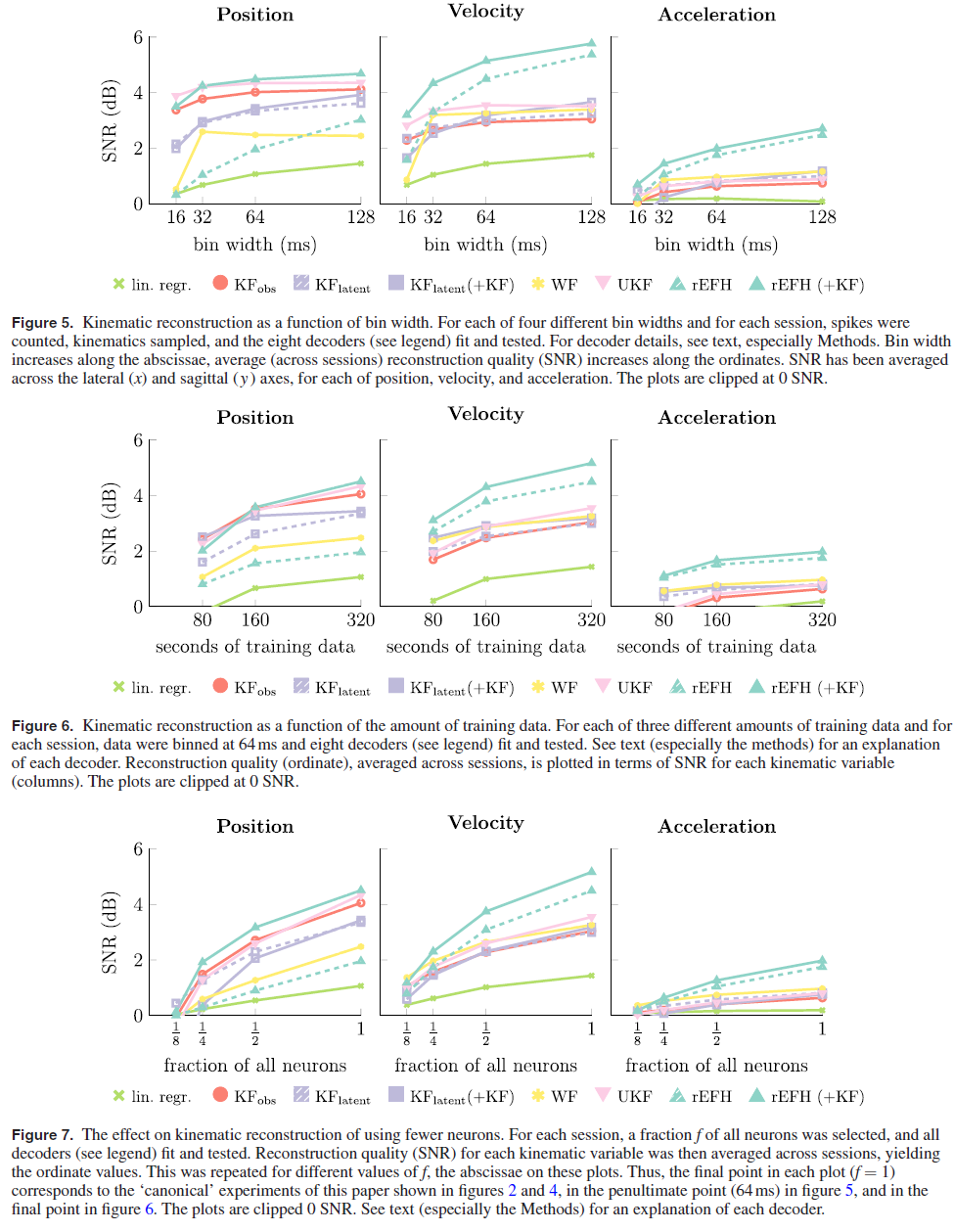 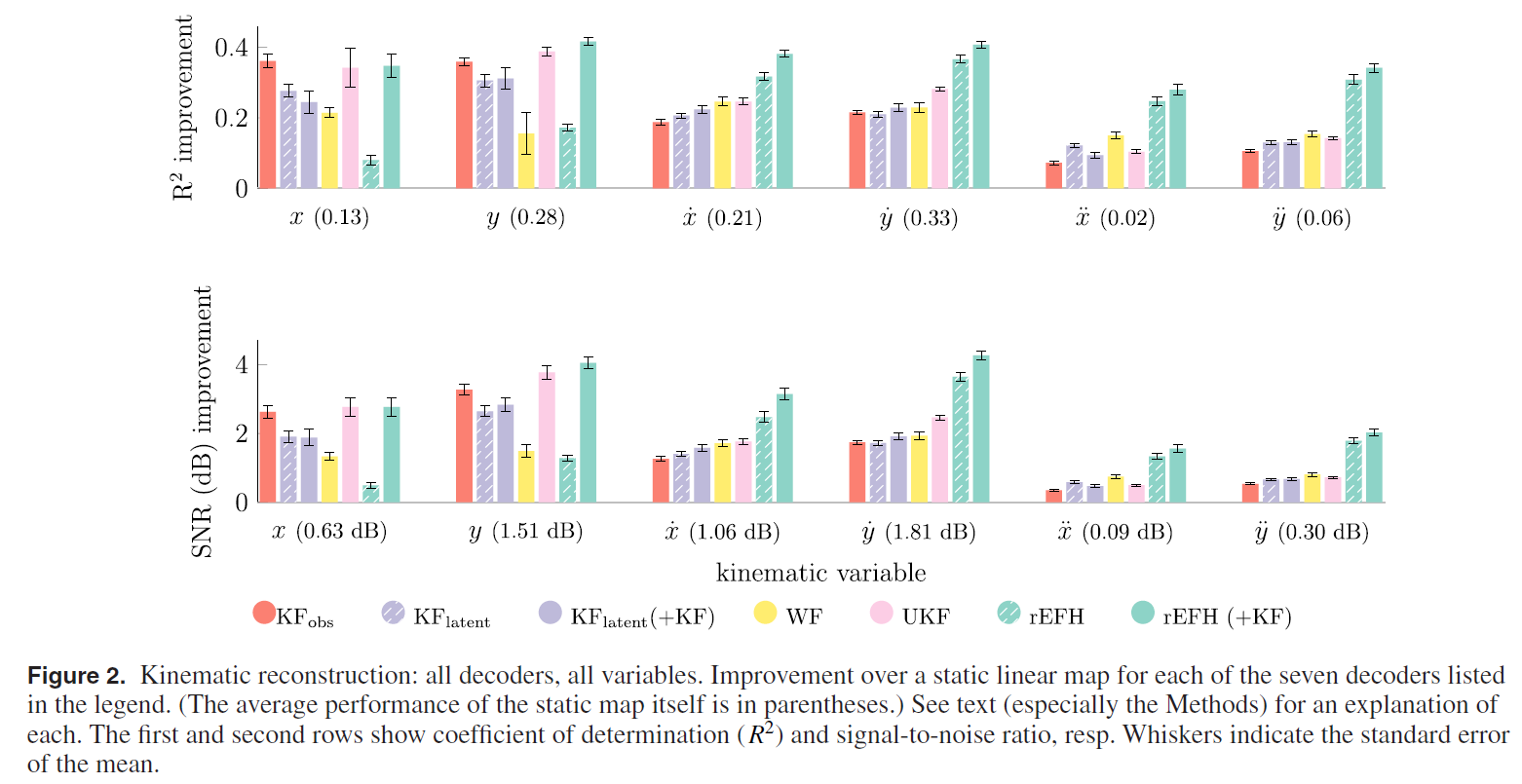 Figures from Makin et al., 2018
Summary of their main experiment (above)
Relevant Work/Experiment
Goals
Goals
Reproduce the decoding algorithms and results from Makin et al., 2018 and develop a custom Python library to do so. Publish the custom code online.
Quantify algorithm performances when the data is multi-unit and there are no labels associating neuron “spikes” to any individual neuron.
Explore the concept of transfer learning, in which a quantified is made on how well different algorithms can be trained from just one experimental trial and then used to decode different trials. Transfer learning will be evaluated for single-unit configurations.
Finally, performance will be quantified among the different decoders as they are introduced to more and more neural spike dropouts, or missing spikes.
Implementation
2-D Example
Linear Regression Decoder
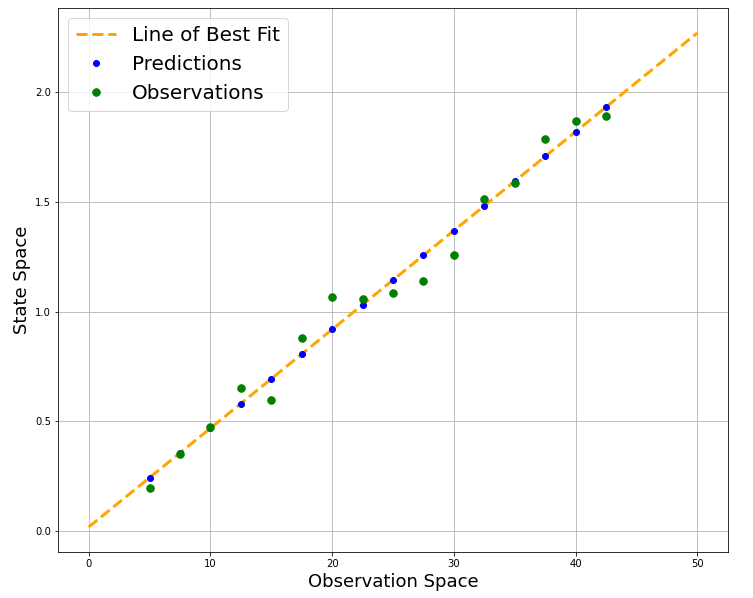 Kalman Filter – Supervised Training
A: State Matrix
H: Output Matrix
W: Process Noise
Q: Measurement Noise
Kalman Filter – Unsupervised Training
Generate initial latent variables with factor analysis
Perform Expectation Maximization to learn parameters of model
Map posterior mean of latent states to the kinematic states
Kalman Filter – Unsupervised Training
Note: Must assume the number of latent states (Makin et al., 2018 assumed 1/3 as the number of observations)
[Speaker Notes: https://scentellegher.github.io/machine-learning/2020/01/27/pca-loadings-sklearn.html]
Kalman Filter – Unsupervised Training
[Speaker Notes: https://scentellegher.github.io/machine-learning/2020/01/27/pca-loadings-sklearn.html]
Kalman Filter - Decoding
[Speaker Notes: 1. As done in Makin et al., 2018, these will be set to the average and variance of the kinematic state at every time step in the training data respectively.
In note, it is not really pre-determined in case of Makin]
Recurrent Exponential-Family Harmonium
Harmonium = Restricted Boltzmann Machine (RBM)
Exponential-Family: Models an exponential distribution
Recurrent: Keeps history has connections from past samples
RBM
…
…
W
Evaluation Metrics
[Speaker Notes: R^2 “Standard measure for kinematic reconstruction, has been argued to understate performance at the high end due to saturation”
SNR “less sensitive to extreme failures, since negative coefficients of determination are compressed closer together. This is an attractive property, since it seems unintuitive to penalize very differently two decoders neither one of which is extracting any useful information out of the neural data.”]
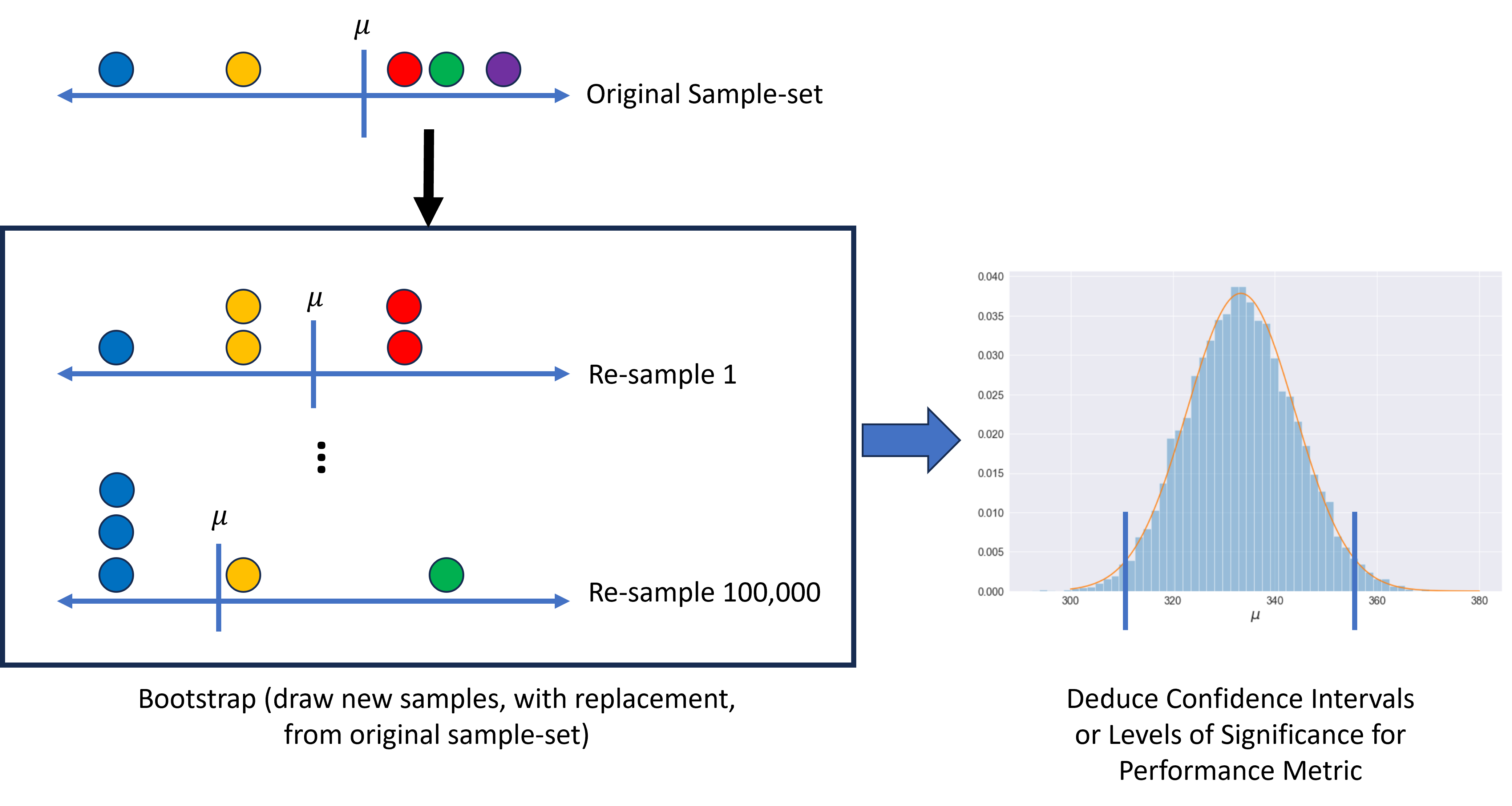 (e.g. SNR Results per Decoder from each *File in the Dataset)
File 1
File 2
File 4
File 5
File 3
*Note: There are 46 Files in the Published Dataset.
Statistical Significance
Bootstrapping, Confidence Intervals, Levels of Significance, Central Limit Theorem
Preliminary Results
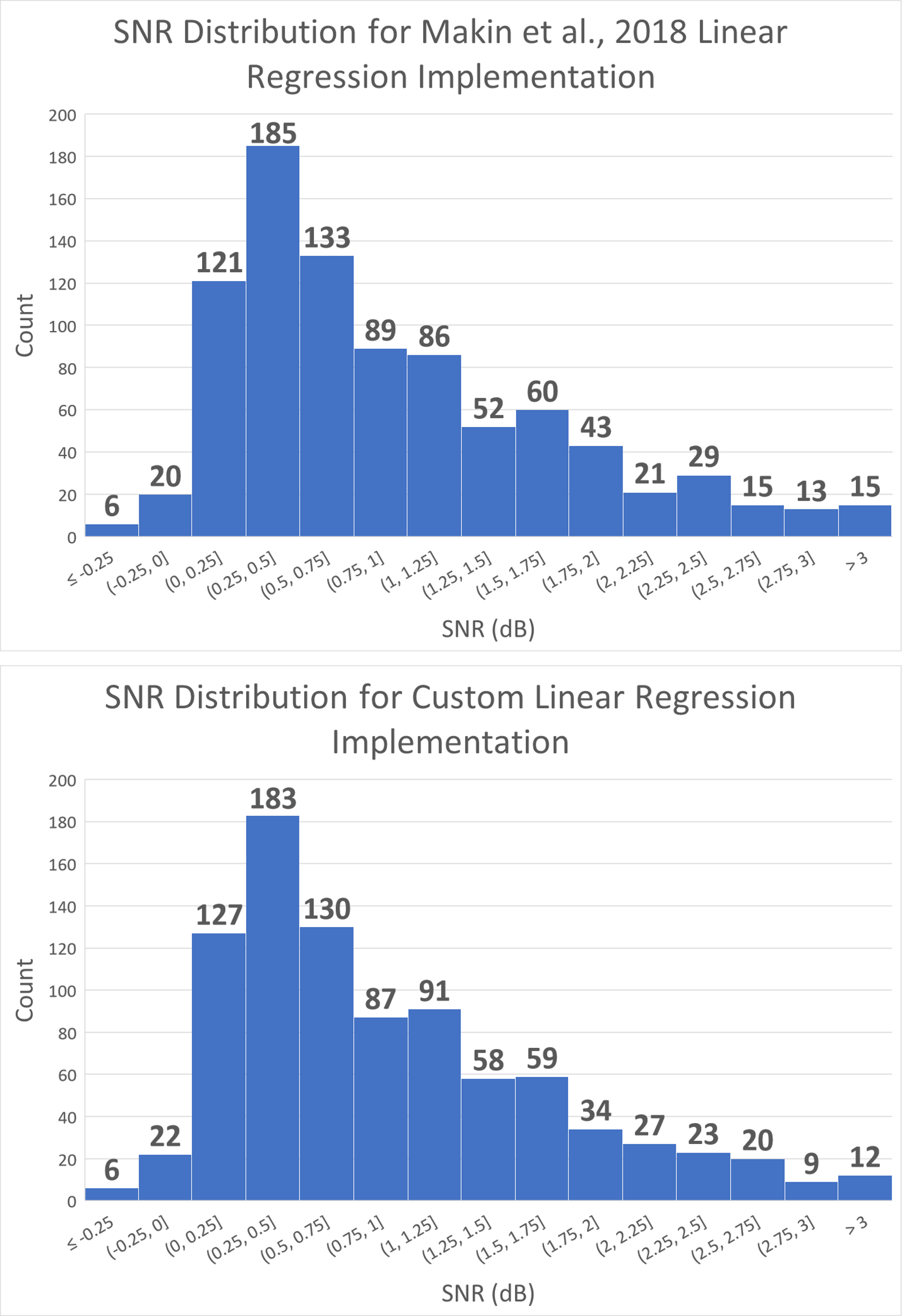 Regression Decoder Implementation
SNR Average % Difference amongst all kinematic state predictions and all binwidths for the training files is ~2.2 %
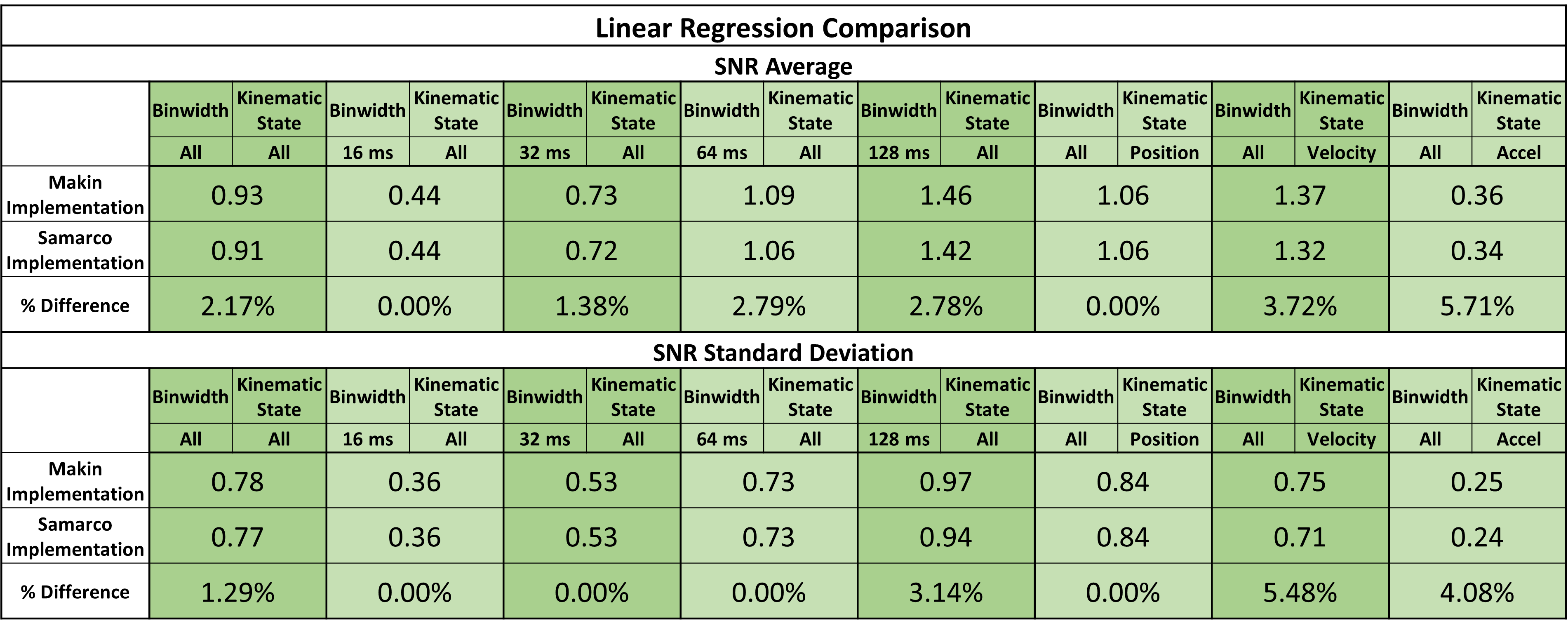 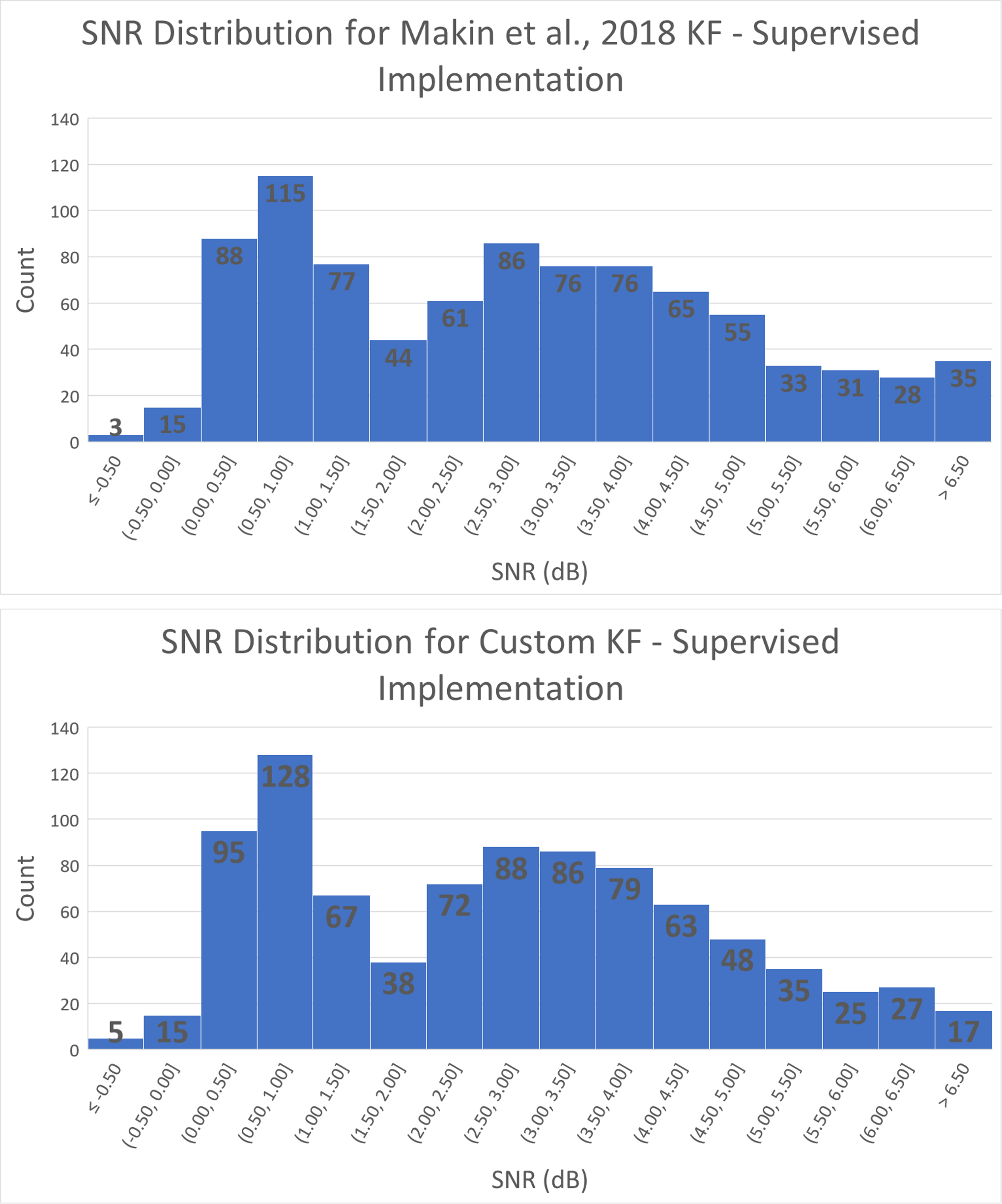 Reproducing Kalman Filter – Supervised Decoder
SNR Average % Difference amongst all kinematic state predictions and all binwidths for the training files is ~5.9 %
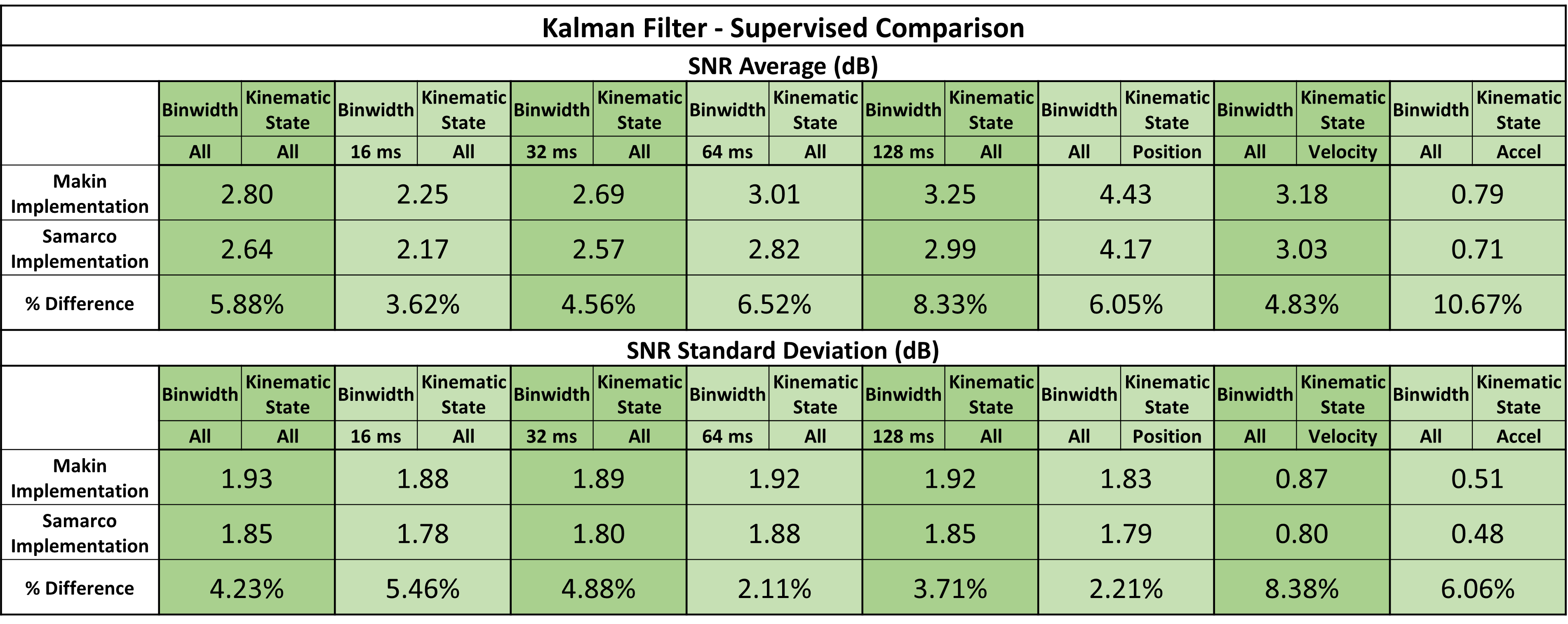 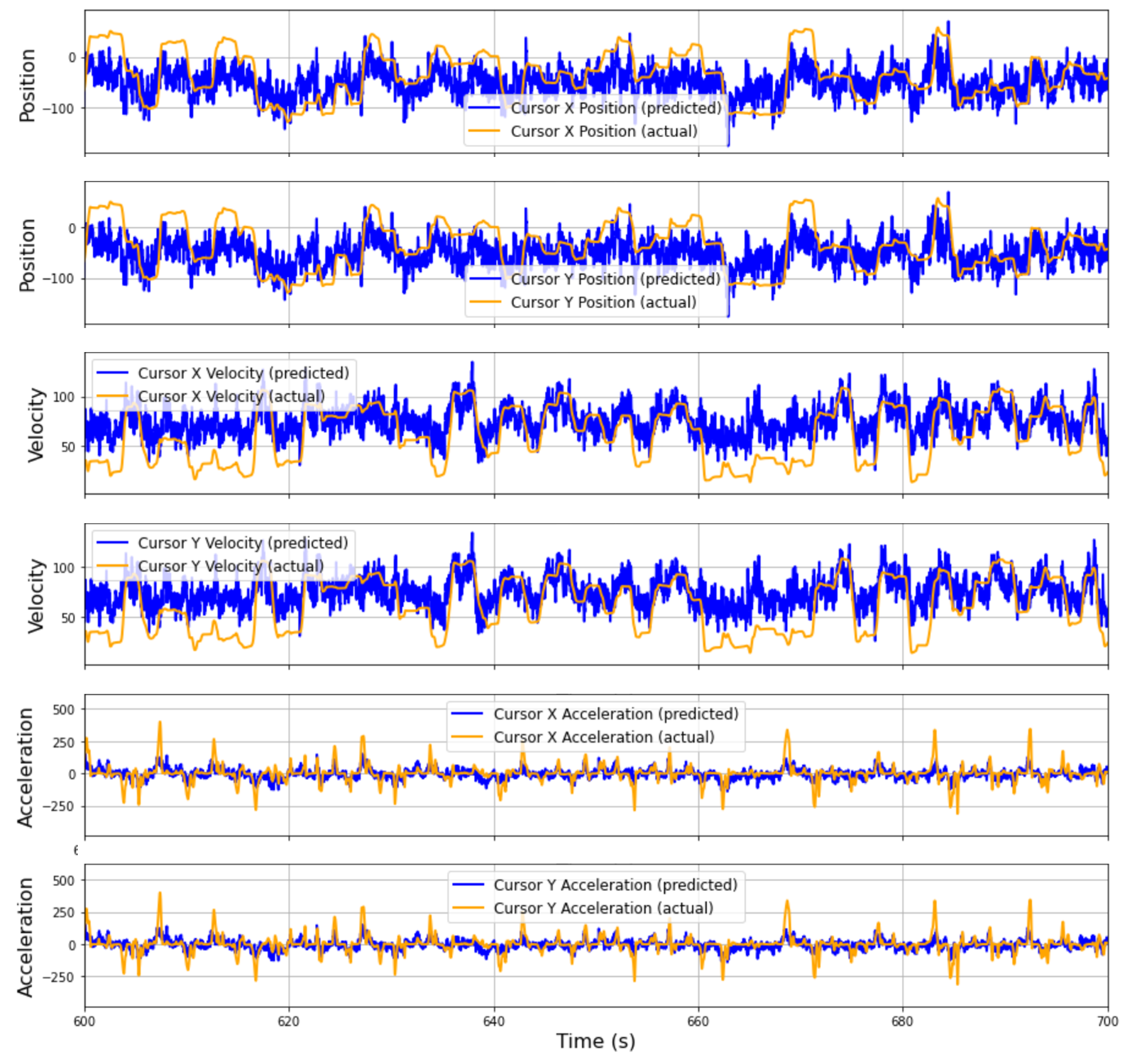 Reproducing Kalman Filter - Unsupervised
Haven’t yet verified that this decoding algorithm coincides with the Makin et al., 2018 implementation
Qualitative assessment—looks promising
Proposed Work
Task 1: Validate the Kalman Filter – Unsupervised Implementation
Takes several hours
Need to parallelize code (e.g. GPU or multi-threading)
Compare Distributions (Custom vs. Makin et al., 2018)
Task 2: Implement the rEFH Decoder
Welling, Rosen-Zvi, and Hinton, 2004 show how Harmoniums are extended to exponential-families
Makin, Dichter, and Sabes, 2015 give theory for rEFH
Implement and compare implementation (distribution of results)
Task 3: Quantify the Performance of the Neural Decoders in Handling Multi-Unit Data
*Note: “Main Experiment” is 64 ms binwidth
Task 4: Quantify the Performance of the Neural Decoders in Transfer Learning
Compute metrics for dropping spikes at random for 5%, 15%, 25%, and 50% of spikes dropped
Task 5: Quantify the Performance of the Neural Decoders in Handling Dropped Data
Have a working Github repository for the library and implementations
Neural-Instrumentation-Lab/makin_2018_reproduction at msamarco (github.com)
Task 6: Complete Documentation of Custom Python Library and Publish Code Online
Questions?
Bibliography
Rajan, A. T., Boback, J. L., Dammann, J. F., Tenore, F. V., Wester, B. A., 
	Otto, K. J., Gaunt, R. A., &amp; Bensmaia, S. J. (2015). The effects 
	of chronic intracortical microstimulation on neural tissue and 
	fine motor behavior. Journal of Neural Engineering, 12(6), 
	066018. https://doi.org/10.1088/1741-2560/12/6/066018
Makin, J. G., O’Doherty, J. E., Cardoso, M. M., &amp; Sabes, P. N. (2018). 
	Superior arm-movement decoding from cortex with a new, 
	unsupervised-learning algorithm. Journal of Neural Engineering, 
	15(2), 026010. https://doi.org/10.1088/1741-2552/aa9e95
Bibliography
Max Welling, Michal Rosen-Zvi, and Geoffrey E. Hinton. Exponential Family 
	Harmoniums with an Application to Information Retrieval. In 
	Advances in Neural Information Processing Systems 17: Proceedings 
	of the 2004 Conference, pages 1481–1488., 2005.
Makin J. G., Dichter B. K. and Sabes P. N. (2015). Recurrent Exponential-
	Family Harmoniums without Backprop-through-Time 
	(arXiv:1605.05799)
Swindale, N. V., &amp; Spacek, M. A. (2016). Verification of multichannel 
	electrode array integrity by use of cross-channel correlations. Journal 
	of Neuroscience Methods, 263, 95–102. 
	https://doi.org/10.1016/j.jneumeth.2016.02.009
Bibliography
Luan, L., Robinson, J. T., Aazhang, B., Chi, T., Yang, K., Li, X., Rathore, H., 
	Singer, A., Yellapantula, S., Fan, Y., Yu, Z., &amp; Xie, C. (2020). 
	Recent advances in electrical neural interface engineering: Minimal 
	invasiveness, longevity, and scalability. Neuron, 108(2), 302–321. 
	https://doi.org/10.1016/j.neuron.2020.10.011
N1 Implant. Neuralink. BMI Implant.
Studio, P. (n.d.). Neuralink’s first-in-human clinical trial is open for 
	recruitment: Blog. Neuralink. https://neuralink.com/blog/first-clinical-
	trial-open-for-recruitment/
Bibliography
EPOC X. EMOTIV. Wireless EEG Headset. (https://www.emotiv.com/epoc-x/#) 
EmotivPRO. Licensed EEG Software. (https://www.emotiv.com/emotivpro/) 
Flex 2.0 Saline. High-Density Saline EEG Head Cap. 
	(https://www.emotiv.com/flex-saline/)
Salahuddin, U., &amp; Gao, P.-X. (2021). Signal Generation, acquisition, and 
	processing in Brain Machine Interfaces: A unified review. Frontiers 
	in Neuroscience, 15. https://doi.org/10.3389/fnins.2021.728178
Bibliography
Trautmann, E. M., Stavisky, S. D., Lahiri, S., Ames, K. C., Kaufman, M. T., 
	O’Shea, D. J., Vyas, S., Sun, X., Ryu, S. I., Ganguli, S., &amp; 
	Shenoy, K. V. (2019). Accurate estimation of neural population 
	dynamics without spike sorting. Neuron, 103(2). 
	https://doi.org/10.1016/j.neuron.2019.05.003
Zhang, T., Rahimi Azghadi, M., Lammie, C., Amirsoleimani, A., &amp; Genov, 
	R. (2023). Spike sorting algorithms and their efficient hardware 
	implementation: A comprehensive survey. Journal of Neural 
	Engineering, 20(2), 021001. https://doi.org/10.1088/1741-2552/acc7cc
Bouton, C., Shaikhouni, A., Annetta, N. et al. Restoring cortical control of functional movement
	in a human with quadriplegia. Nature 533, 247–250 (2016). 
	https://doi.org/10.1038/nature17435